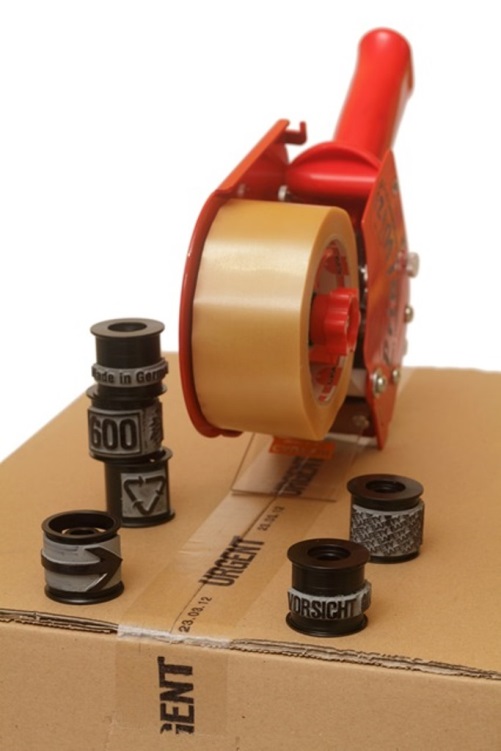 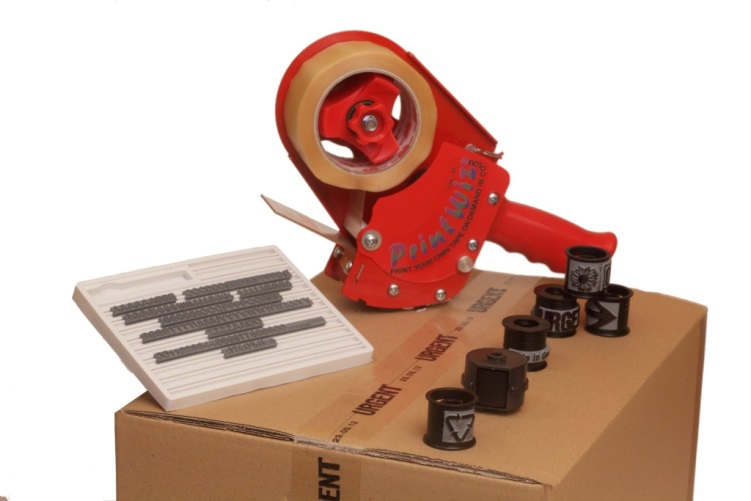 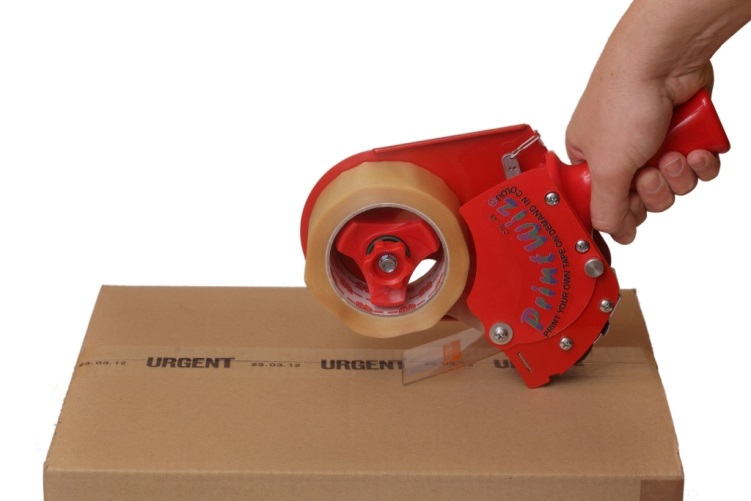 Introducing our PrintWiz STS
The most versatile mobile hand held tape printer / sealer on the market.
PrintWiz can be used  as promotional tape printer but most important feature is the SECURITY aspect of the system.
The ability to print on the adhesive side of the tape, creates instant impression on the substrate, when tape is removed, traces will remain and evidence will be noticed immediately.
Replication of tape is impossible with out the original applicator.
PrintWiz STS  available for two size tapesPW2 / 48mm     PW3 / 72mm
Ink Cartridges
Long lasting ink formula will ensure the use over long period of time.

Ink cartridge will last for 4 to 7000m of tape depending on  print design. 


At present the ink supplied in BLACK  for the two models applicators.
Primary colours will be available in the future.


INK-#2 – 50-24  for 48mm – 2” applicator
INK-#3 – 75-36  for 72mm – 3” applicator
   
No leaks, no mass, no fuss. 
Extremely convenient and easy  to handle the replacement cartridge,
Printwheels
Parameters of rubber plate;

PWL-STD -#2  L< 80mm  W<23mm
PWL-RIB -#2   L< 60mm  W<23mm     (to accept teXet STS)
        





PWL-STD -#3  L< 80mm  W<35mm
PWL-RIB  -#3  L< 60mm  W<23mm      (to accept teXet STS)
 

    Easy change of information by exchanging the printwheels, one applicator can severe multiple tape prints.
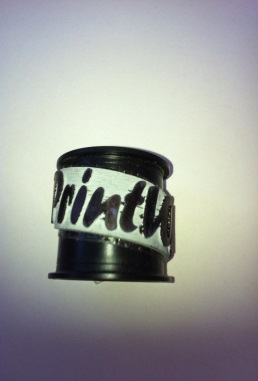 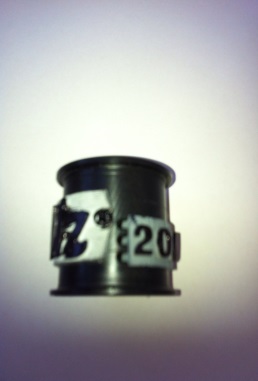 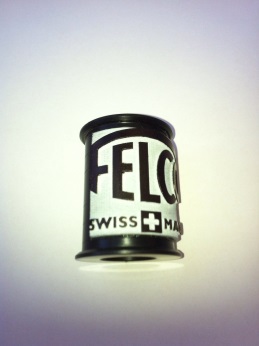 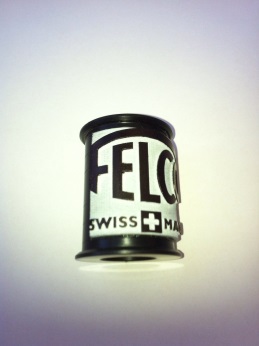 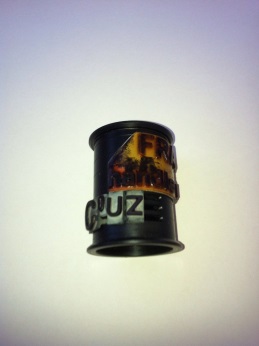 teXet  plug-in character set
teXet STS (red) - set of 31 characters 



teXet DIY (yellow) - set of 100  characters
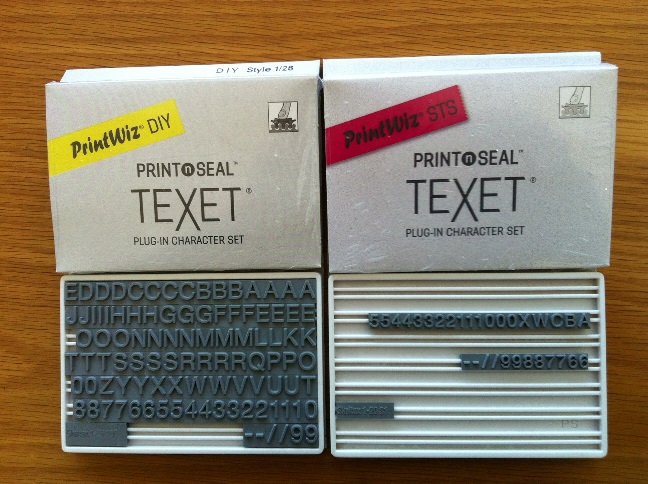 Operating Instruction
Tape for sealing with security
Our SECURITAPE warning tape easily transformed to a temper evident security tape when applied via our PrintWiz STS.


SECURITAPE warning tape 
    via PrintWiz


CLEAR (or any other plain coloured)
    tape via PrintWiz
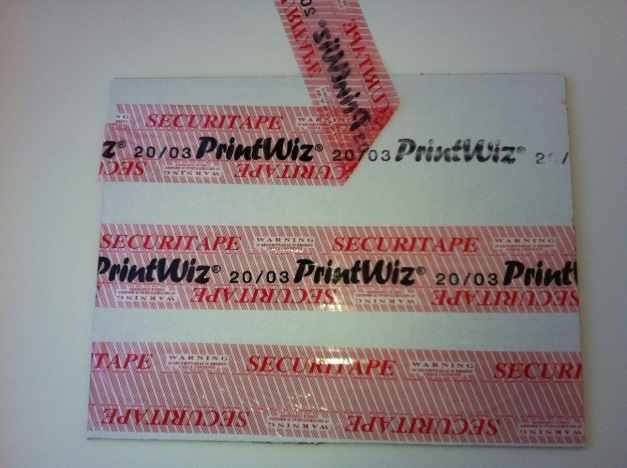 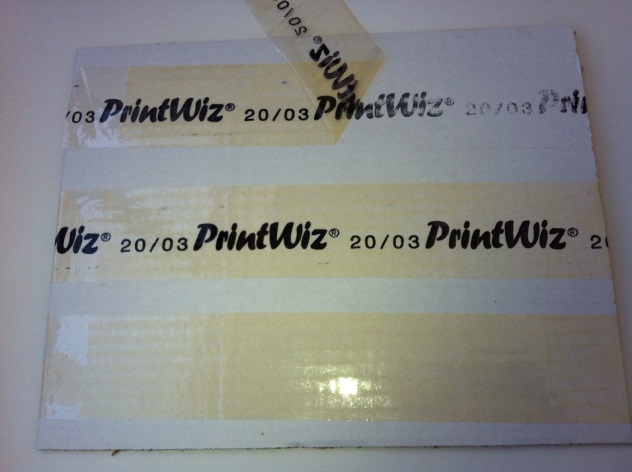